“Escuela normal de educación preescolar”Alumna: Tamara Lizbeth López Hernández. Materia: HERRAMIENTAS PARA LA OBSERVACIÓN Y ANÁLISIS DE LA PRÁCTICA EDUCATIVA.Maestra: blanca Marisa Dávila salinas.
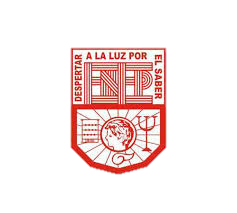 Fecha: 17 de septiembre de 2018
Introducción a los métodos cualitativos de investigación
Reporte de lectura
FORMULANDO PREGUNTAS
Aunque los observadores participantes entran en el campo con interrogantes amplios en mente, antes de seguir líneas especificas de indagación permiten que los temas emerjan en el escenario. Inicialmente los investigadores de campo formulan preguntas como para permitir que la gente hable sobre lo que tiene en mente y lo que la preocupa sin forzarla a responder a los Intereses, preocupaciones o preconceptos de los observadores. 
Al comienzo de un estudio, los observadores formulan preguntas no directivas y que no involucren juicios de valor. Utilice las expresiones con las que comúnmente inicia una conversación: “¿Cómo anda todo?”, “¿Les gusta esto?”, “¿Puede hablarme un poco sobre este lugar?”. Este tipo de preguntas permiten que la gente responda a su manera y con su propia perspectiva.
Saber qué es lo que no debe preguntarse puede ser tan importante como saber que preguntar.  
Sanders (1980)' señala que cuando uno está estudiando a personas comprometidas en actividades cuestionables desde el punto de vista legal, las preguntas inadecuadas pueden ser razonablemente interpretadas como signo de que el investigador es un delator.
Métodos cualitativos de la investigación
También es importante saber como formular las preguntas. De los enunciados debe trascender una simpatía que dé apoyo a las definiciones de sí mismos de los informantes. Durante su primera visita a una empresa de servicios fúnebres, un investigador se refirió al "negocio de los funerales''. 
En cuanto los informantes comienzan a hablar, podemos alentarlos a que digan más cosas sobre los temas en los que estamos interesados. Palabras, indicios y gestos que indiquen nuestro interés son por lo general suficientes para mantener a un interlocutor en la senda: “Eso es interesante", “¿Eso esta bien?", "Yo siempre pregunto sobre ese tema". 
Es necesario pedir aclaraciones sobre los comentarios de los informantes. 
A medida que los observadores adquieren conocimientos y comprensión de un escenario, las preguntas pasan a ser mas directivas y centradas en un foco (Denzin, 1978; Spradley, 1980).
La observación participante
Después de haber desarrollado algunas hipótesis de trabajo, los observadores redondean sus conocimientos pidiendo a los informantes alguna elaboración de temas que tocaron previamente y siguiendo con otros informantes ciertos puntos mencionados por algunos de ellos. 
Jack Douglas (1976, pág. 147} subraya la importancia de someter a control las narraciones e historias de los informantes: "El control consiste esencialmente en comparar lo que nos dicen otros con lo que es susceptible de ser experimentado u observado más directamente, y por lo tanto más confiablemente, o con relatos más dignos de confianza". 
La mayoría de los observadores. también emplean tácticas de interrogatorio más agresivas en cuanto han desarrollado una percepción del escenario y los informantes.
El aprendizaje del lenguaje
Un aspecto importante de la observación participante consiste en aprender el modo en que la gente utiliza el lenguaje (Becker y Geer, 1957; Spradley, 1980). Los investigadores de campo deben partir de la premisa de que las palabras y símbolos utilizados en sus propios mundo,, pueden tener significados diferentes en los mundos de sus informantes. Deben también sintonizar y explorar los significados de palabras con las cuales no están familiarizados. 
El vocabulario empleado en un escenario por lo general proporciona indicios importantes sobre el modo en que las personas definen situaciones y clasifican su mundo, de modo que sugiere líneas de indagación e interrogación.
Notas de campo
Como método de investigación analítico, la observación participante depende del registro de notas de campo completas, precisas y detalladas. Se deben tomar notas después de cada observación y también después de contactos más ocasionales con los informantes, como por ejemplo encuentros casuales y conversaciones telefónicas. Tal como ya se ha señalado, también deben tornarse notas durante la etapa previa al trabajo de campo. 
Aquellos que se deciden por los métodos cualitativos porque parecen más fáciles de aplicar que la estadística tendrán un despertar abrupto. Quien quiera que haya realizado un estudio con observación participante sabe que la redacción de notas de campo puede ser un trabajo muy penoso.
Grabación y toma de notas en el campo
Los observadores participantes parecen divididos en cuanto a la conveniencia e inconveniencia de tomar notas y emplear dispositivos mecánicos en el campo.  Algunos observadores entienden que los dispositivos de registro intrusivo atraen innecesariamente la atención del observador e interrumpen el flujo natural de tos acontecimientos y conversaciones" en el escenario.
Nuestra opinión es que los investigadores deben abstenerse de grabar y tomar notas en el campo por lo menos hasta que hayan desarrollado una idea del escenario y puedan entender los efectos del registro sobre los informantes. 
En nuestra experiencia, los dispositivos mecánicos para el registro tienen un efecto enojoso para las personas.
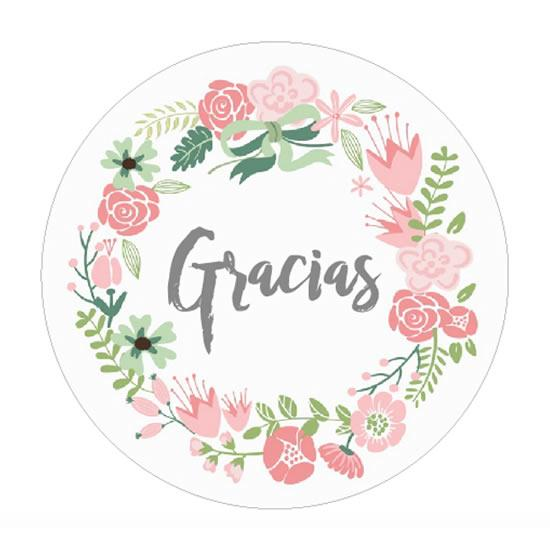